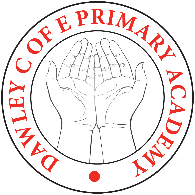 Recap Set 2 sounds
Say each diagraph below that you can remember!
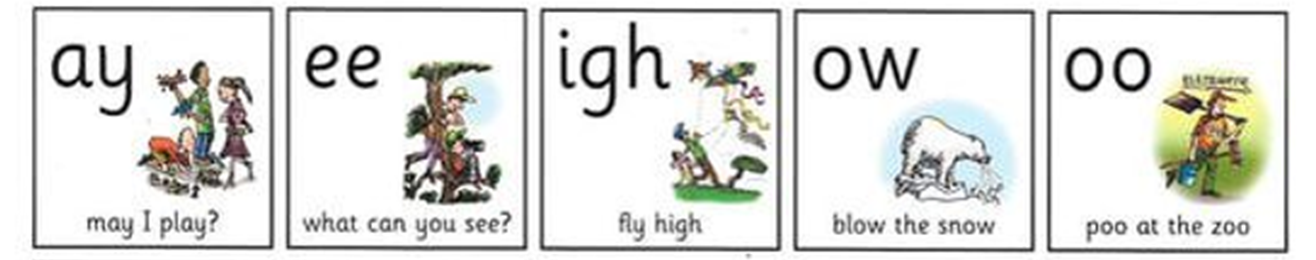 Recap ‘oo’
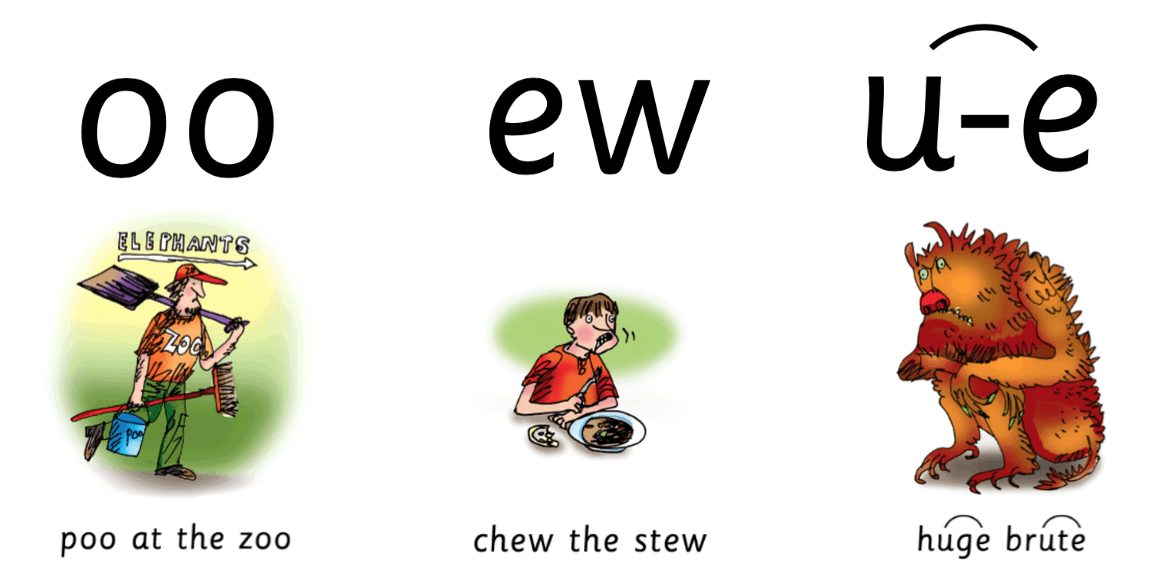 Read these green words :

 poo      zoo        boot

       moon	       food
Read and underline the ‘oo’ sounds in these sentences
I can see the moon.


I went to the zoo.
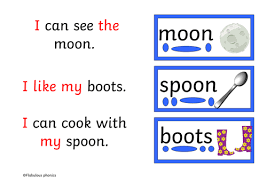 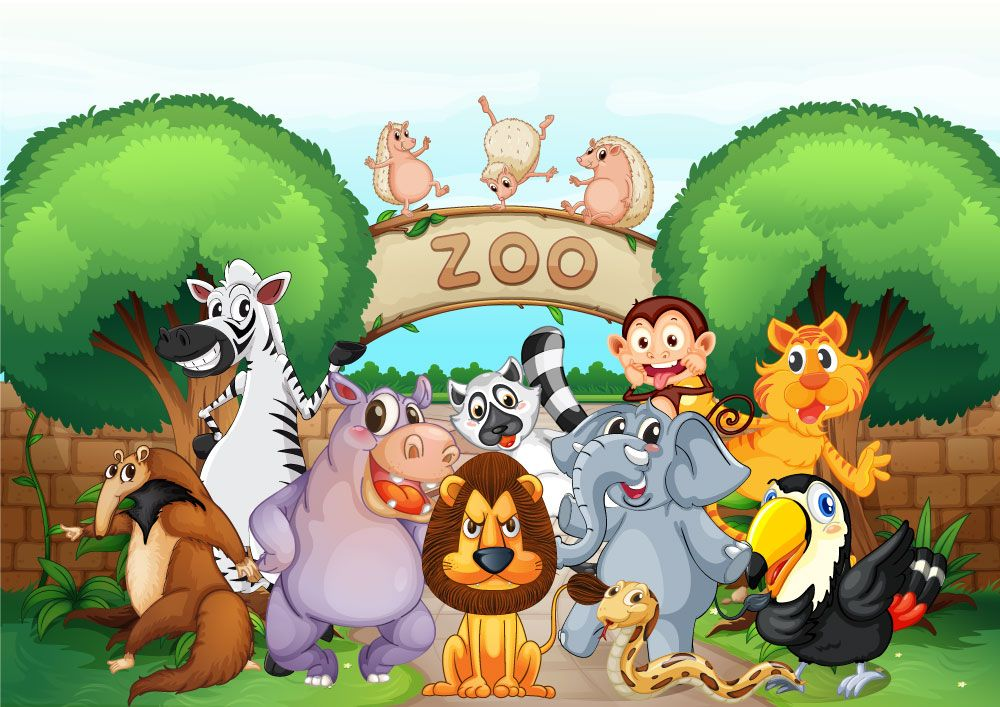 Can you write a sentence using the ‘oo’ sound?
_____________________________________________

_____________________________________________
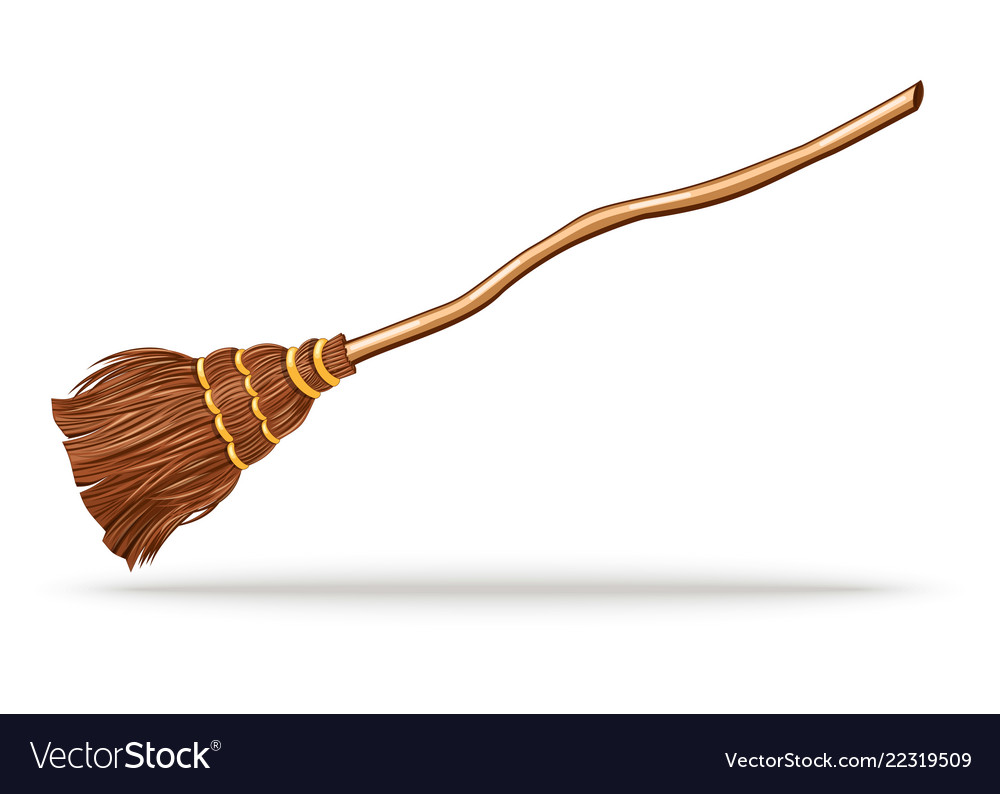